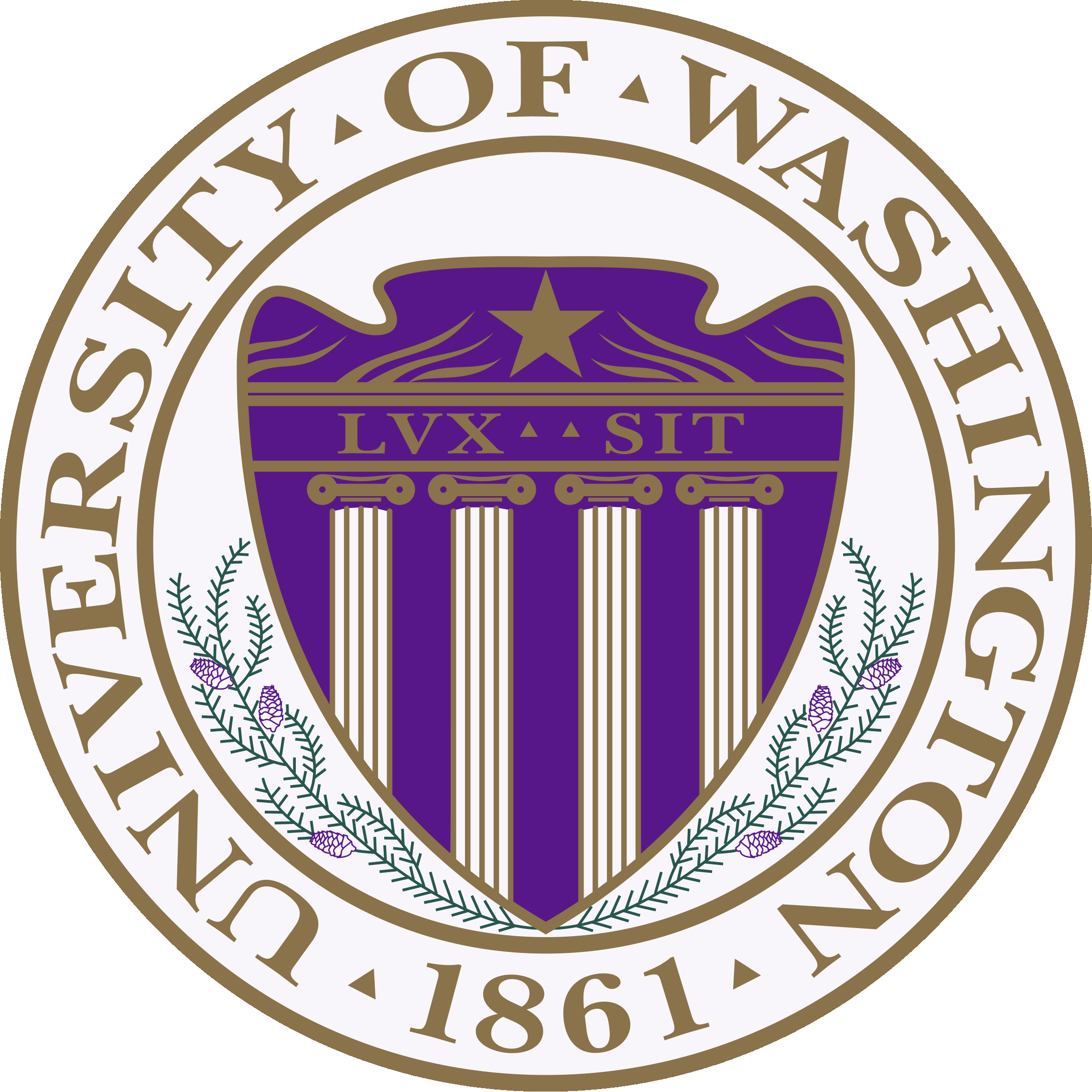 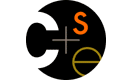 CSE341: Programming LanguagesLecture 24Racket Modules, Abstraction with Dynamic Types; Racket Contracts
Dan Grossman
Fall 2011
Another modules lecture
Recall lecture 12: SML modules.  Key points:
Namespace management for larger programs (structures)
Hiding bindings inside the module (gcd, reduce)
Using an abstract type to enforce invariants
signature RATIONAL = 
sig 
type rational
exception BadFrac
val make_frac : int * int -> rational
val add : rational * rational -> rational
val toString : rational -> string
end

structure Rational :> RATIONAL = …
Fall 2011
CSE341: Programming Languages
2
Racket is different
More flexible namespace management
Convenient ways to rename during export/import
(In other languages, could write wrapper modules)

Dynamic typing still has ways to create abstract types
Just need to be able to make a new type at run-time
This is what struct does; Scheme has nothing like it

By default, each file is a module
Not necessary but convenient

State-of-the-art contract system
Arbitrary dynamic checks of cross-module calls with blame assignment
Fall 2011
CSE341: Programming Languages
3
But first…
Worth emphasizing that modules are not necessary for creating abstract types: local scope and closures are enough

Recall our rationals example (but note Racket has built-in rationals):

Interface:
make-frac  rejects 0 denominator
add  adds two rationals
print-rat  prints a rational in reduced form

Can implement this by maintaining these invariants:
num  and den fields kept in reduced form
den  is always positive
Fall 2011
CSE341: Programming Languages
4
Wrong approach [see lec24_non_modules.rkt]
This uses local scope to hide gcd and reduce, but it exposes the rat constructor, so clients can make bad rationals
So to be "safe", add and print-rat can re-check invariants
(struct (rat num den)

(define rat-funs
   (letrec
     ([gcd       (lambda (x y) …)]
      [reduce    (lambda (x y) …)]
      [make-frac (lambda (x y) …)]
      [add       (lambda (r1 r2) …)]
      [print-rat (lambda (r) …)])
     (list make-frac add print-rat)))

(define make-frac (car   rat-funs))
(define add       (cadr  rat-funs))
(define print-rat (caddr rat-funs))
Fall 2011
CSE341: Programming Languages
5
Right approach [see lec24_non_modules.rkt]
So we also need to hide the rat constructor!
Also hide mutators if you create them
Choose to hide accessors to keep representation opaque
This code doesn't "export" rat?, but doing so a good idea
(define rat-funs
   (let () 
     (struct (rat num den)
     (define (gcd x y) …)
     (define (reduce x y) …)
     (define (make-frac x y) …)
     (define (add r1 r2) …)
     (define (print-rat r) …)
     (list make-frac add print-rat)))

(define make-frac (car   rat-funs))
(define add       (cadr  rat-funs))
(define print-rat (caddr rat-funs))
Fall 2011
CSE341: Programming Languages
6
The key trick
By hiding the constructor and accessors, clients cannot make rationals or access their pieces directly

Clients can still pass non-rationals to add or print-rat, but any rational will satisfy the invariants

Technique requires fundamentally on semantics of struct
Make a new (dynamic) type of thing
If struct were sugar for cons cells, then clients could use cons to make bad rationals

So… to support abstract datatypes, dynamically typed languages need ways to make "new types of things"
Scheme traditionally had no such support

Again, making rat? public makes perfect sense
Fall 2011
CSE341: Programming Languages
7
Racket modules
The normal and convenient way puts bindings in a file and provides only the ones that should be public
Unlike SML, no separate notion of signature – module decides what to provide

Default is private 
(But REPL for "Run" of a file is "inside" that file's module)
Which is why previous lectures used
   (provide (all-provided-out))
Can provide some of  struct's functions

See lec24_rationals.rkt
(provide make-frac add print-rat rat?)
Fall 2011
CSE341: Programming Languages
8
It's the same trick
Modules take care of hiding bindings

struct takes care of making a new type

This doesn't work if rationals are implemented with an existing type like cons
Clients could use cons? to figure that out and then make bad rationals

Common misconception: Dynamically typed languages can't support abstract types
Some may not, but they could
Fall 2011
CSE341: Programming Languages
9
Using modules [see lec24_client.rkt]
Clients get a module's bindings with the require form
Many variations, using a file-name string is the simplest


Can also get only the bindings you want, either by listing them with the only-in syntax or listing what you don't want with the except-in syntax
Convenient for avoiding name conflicts
See the manual for details
Can also rename bindings: rename-in  and  prefix-in
The provider can also rename when exporting

Overall: convenient namespace management is a nice thing
(require "rationals.rkt")
Fall 2011
CSE341: Programming Languages
10
Contracts
A contract is a pre- and post-condition for a function
Software methodology of "design-by-contract"
If a function fails, blame either the caller or callee

Old idea; Racket's modules on the cutting edge

Can provide functions with a contract
Any predicate (boolean-returning function) on arguments and result
Any cross-module call will have its arguments and result checked at run-time (could be expensive) to assign blame
Intra-module calls (e.g., recursion) not checked

(You're not responsible for the details, just the high-level idea)
Fall 2011
CSE341: Programming Languages
11
Example
lec24_rationals_contracts.rkt provides another implementation of a rationals library with contracts on each export

It maintains different (weaker) invariants, putting more work on clients, with contracts checking that work:

Exports rat constructor, but contract requires integer arguments and positive denominator from client
Maintains these invariants
Exports rat-num, rat-den, and rat?
Does not keep rationals in reduced form
add doesn't care and doesn't reduce
print-rat does care (contract checks it); up to client to either call reduce-rat or "know" the rational is reduced
Fall 2011
CSE341: Programming Languages
12
Example provide (Note: needs DrRacket 5.2)
contract-out exports bindings with given contracts
->  takes predicate functions for each argument/result and checks them on inter-module calls at run-time
Can use library functions or our own (e.g., reduced-rat)
Client must satisfy argument contracts and can assume result contracts
(provide (contract-out 
     (rat (-> integer?
              (lambda(y)(and(integer? y)(> y 0)))
              rat?)
     (rat-num    (-> rat? integer?))
     (rat-den    (-> rat? integer?))
     (rat?       (-> any/c boolean?))
     (add        (-> rat? rat? rat?))
     (print-rat  (-> reduced-rat void?))
     (reduce-rat (-> rat? reduced-rat))))
Fall 2011
CSE341: Programming Languages
13
Contracts vs. invariants
If you set up strong abstractions and maintain invariants, then you need to do less run-time contract checking
Example: No need for reduced-rat to check that the rational fields are integers with positive denominator

This is more efficient: only check dynamically what could fail if "the other party in the contract" is wrong
Of course, "redundant" checks are less redundant if your abstractions are leaky due to poor design / bugs

Invariants are not an argument against contracts
The two are for different purposes, as in our example
Fall 2011
CSE341: Programming Languages
14